Italy’s Dolomites
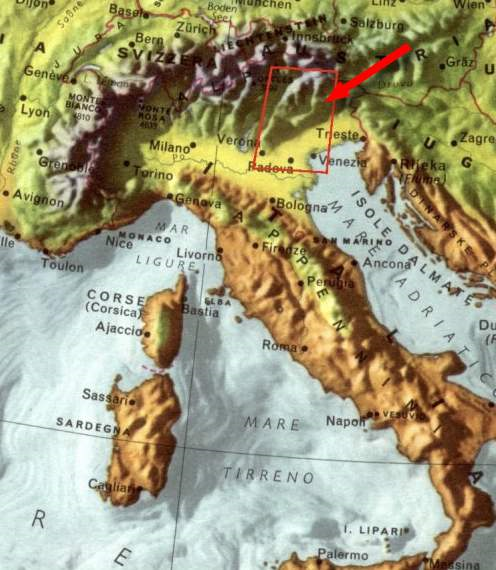 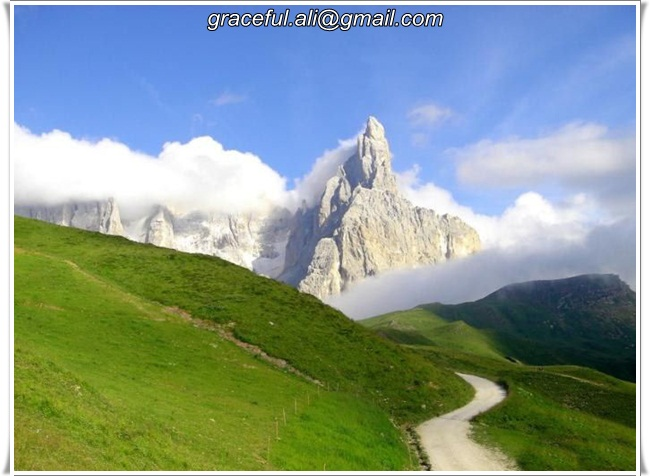 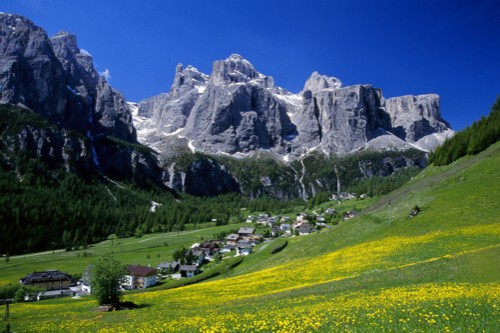 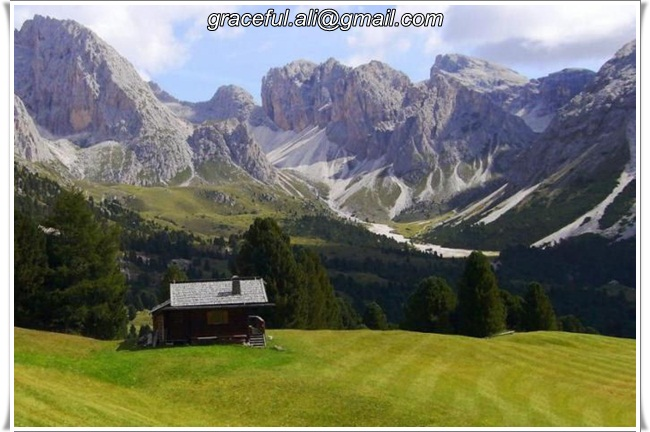 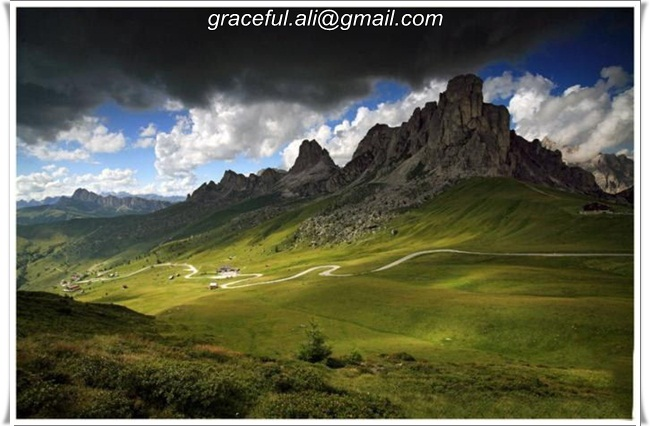 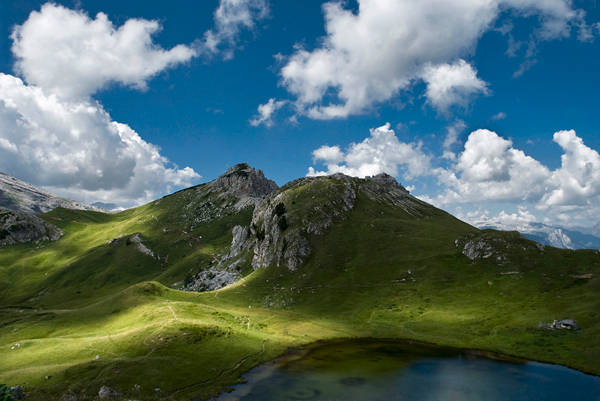 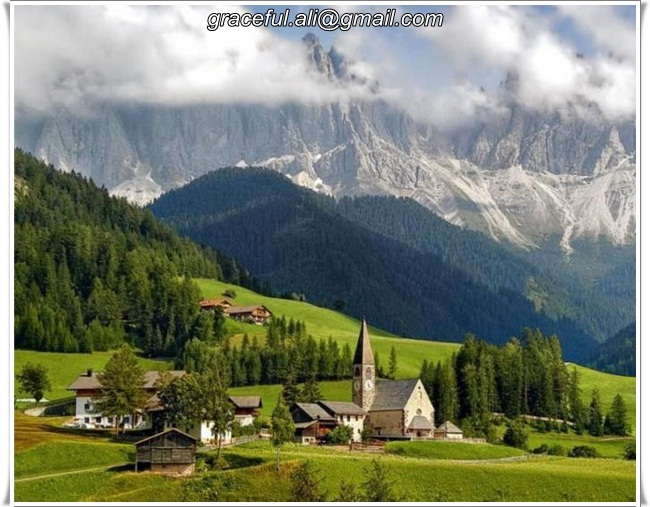 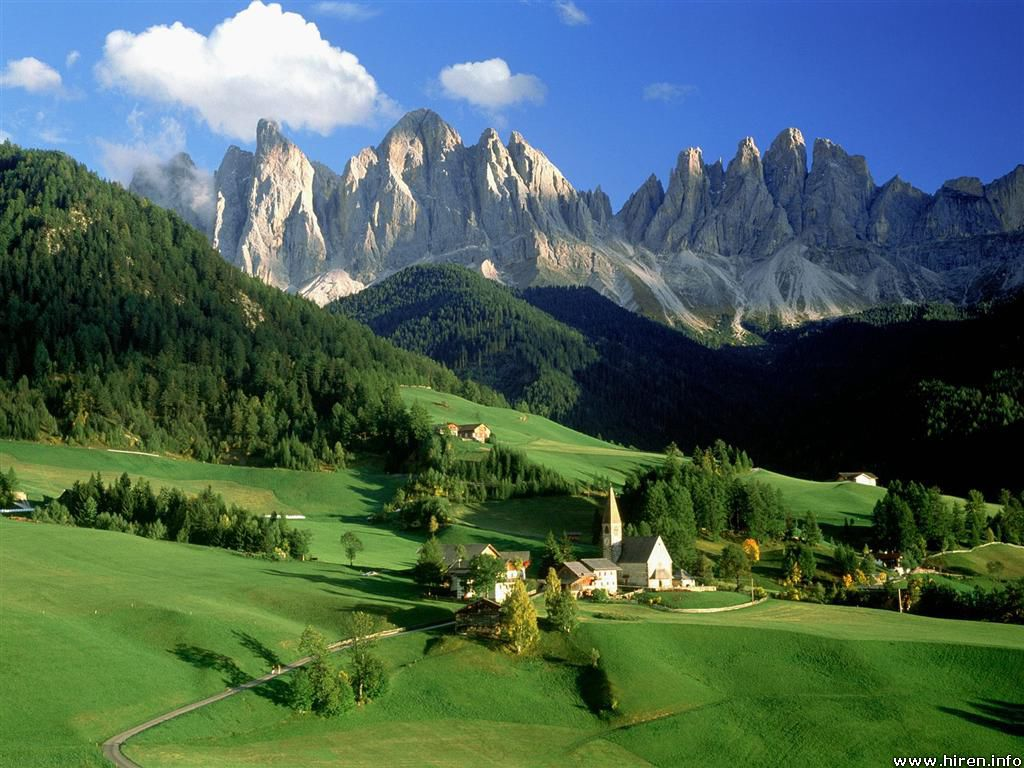 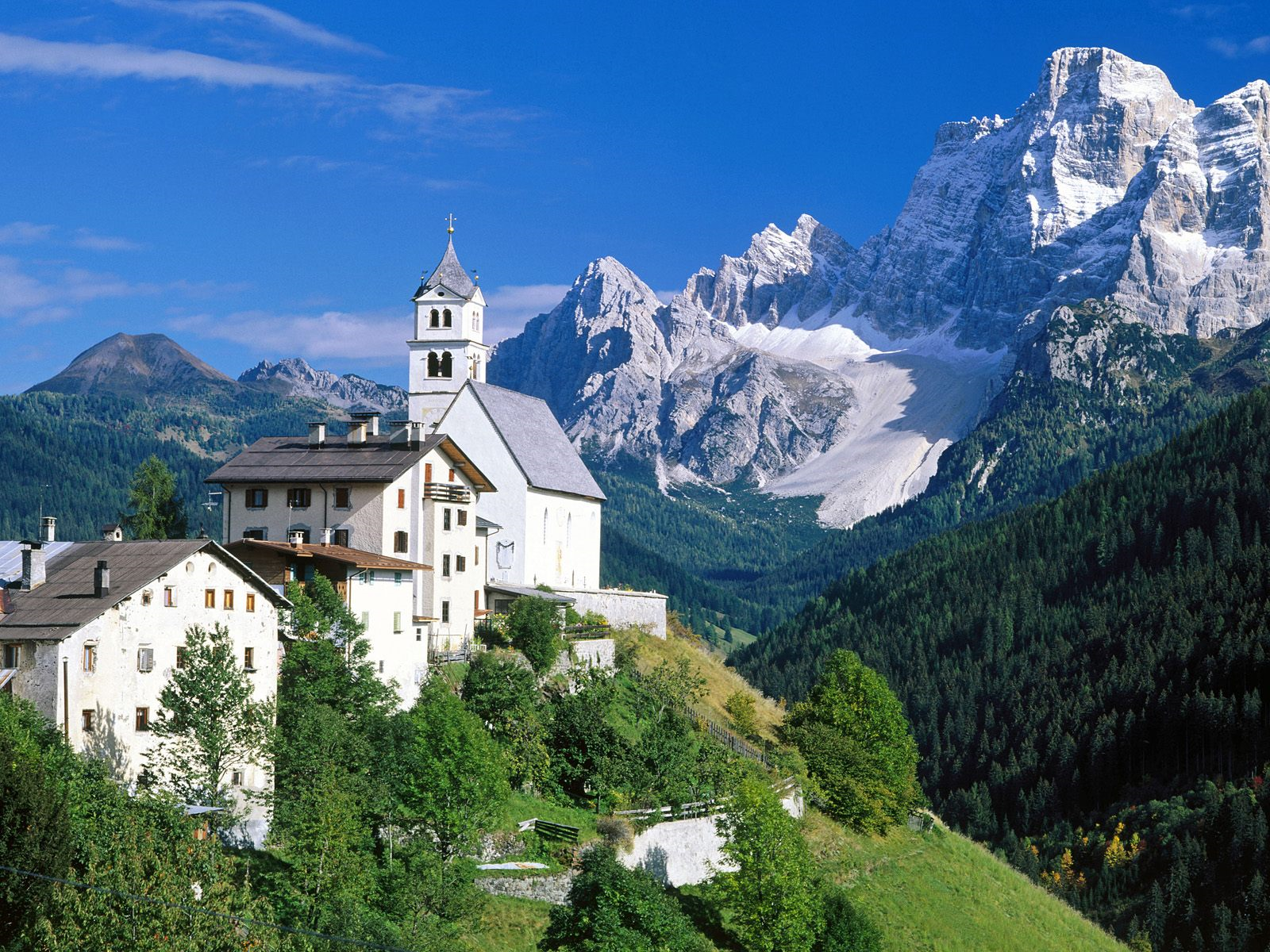 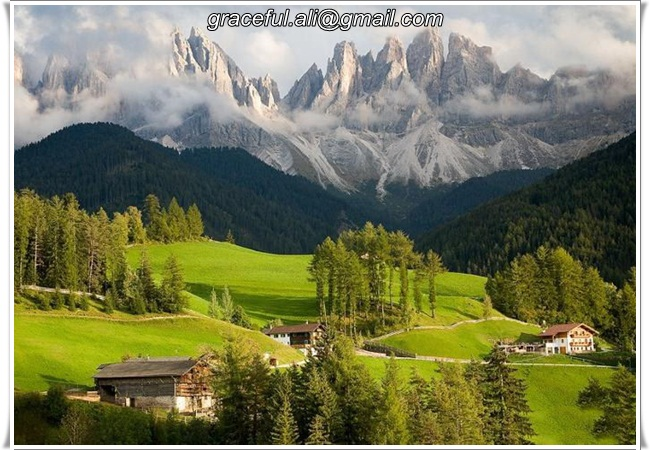 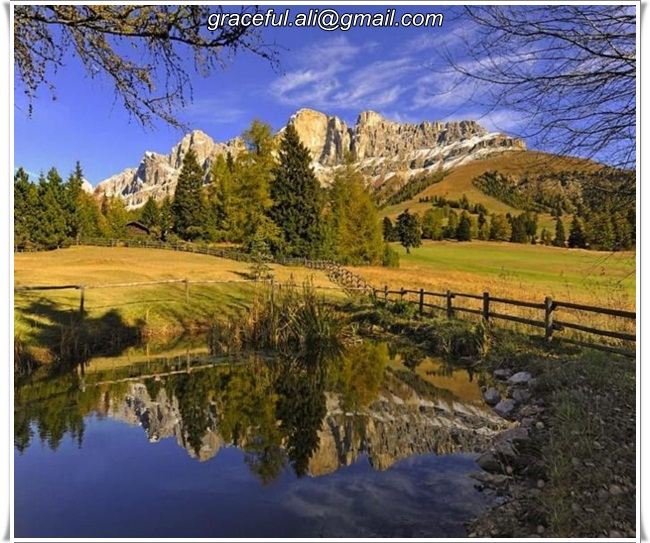 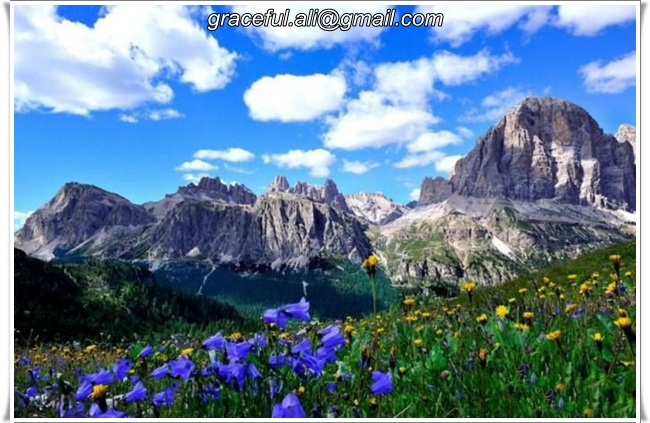 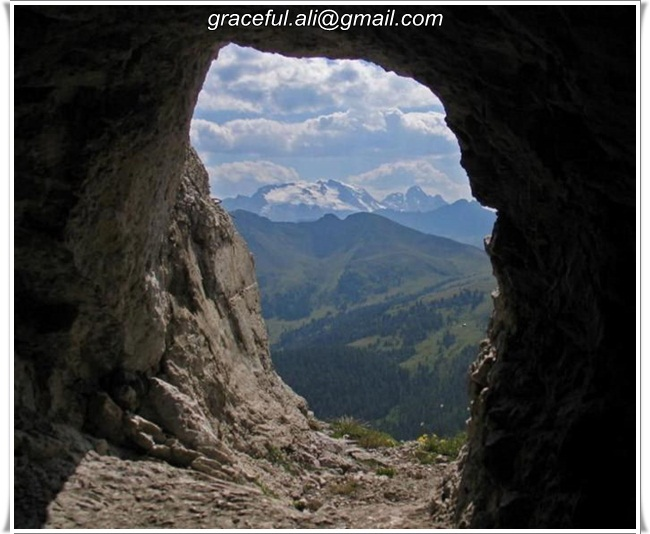 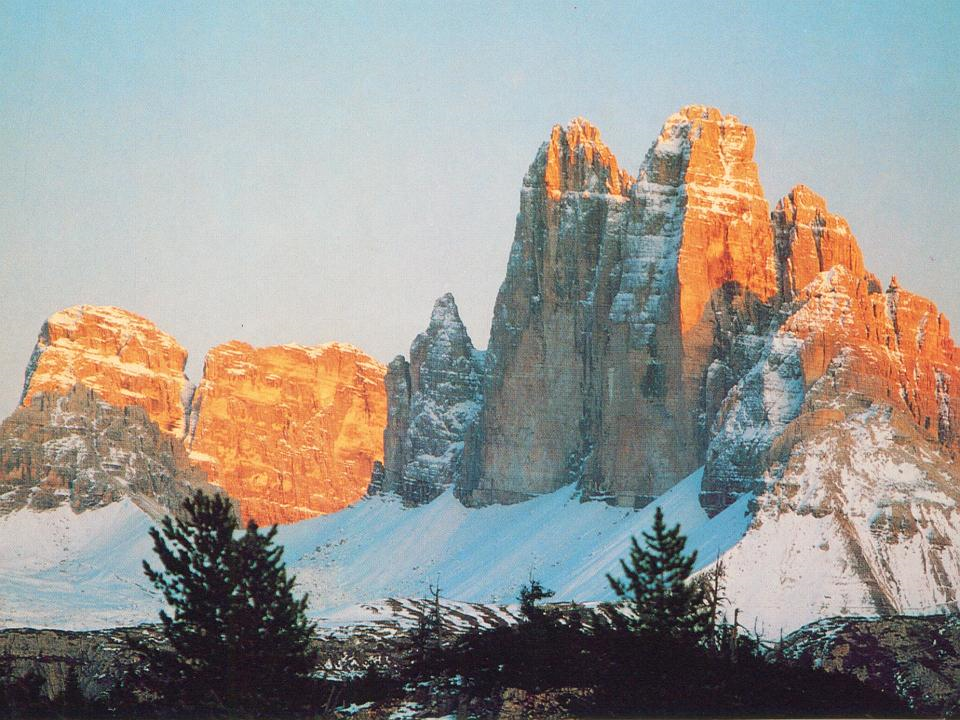 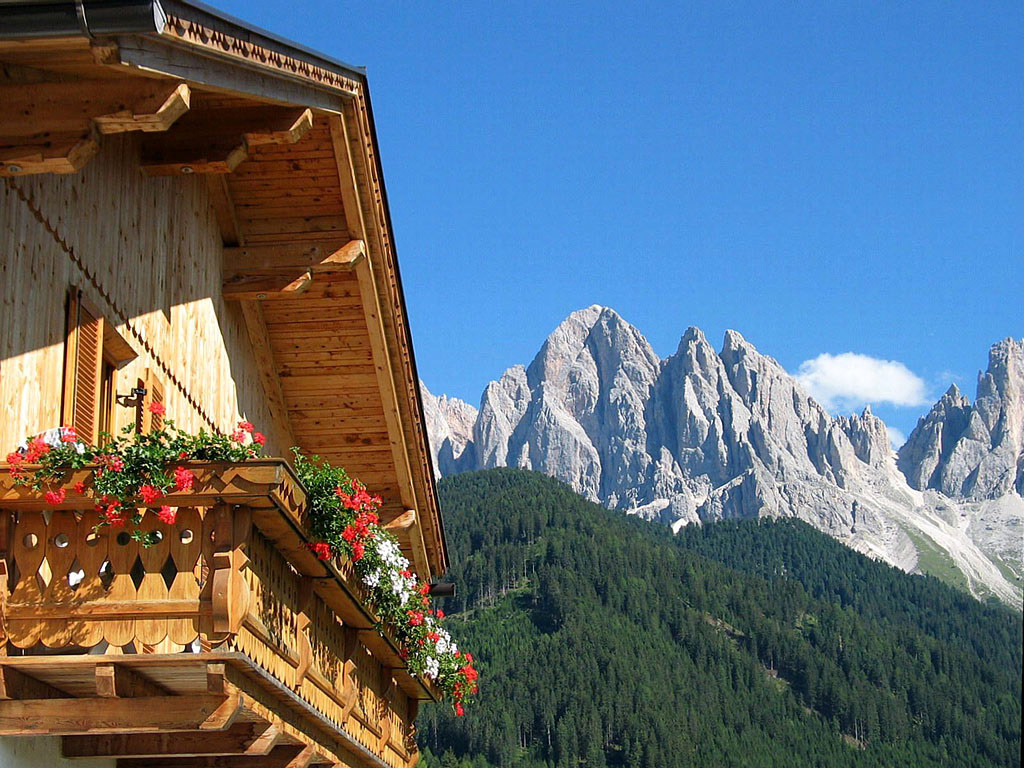 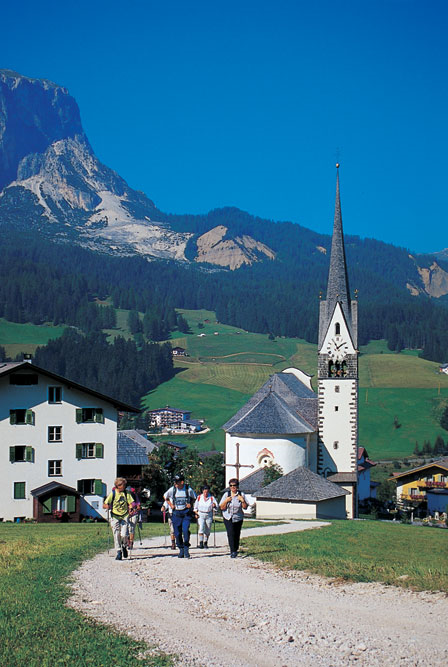 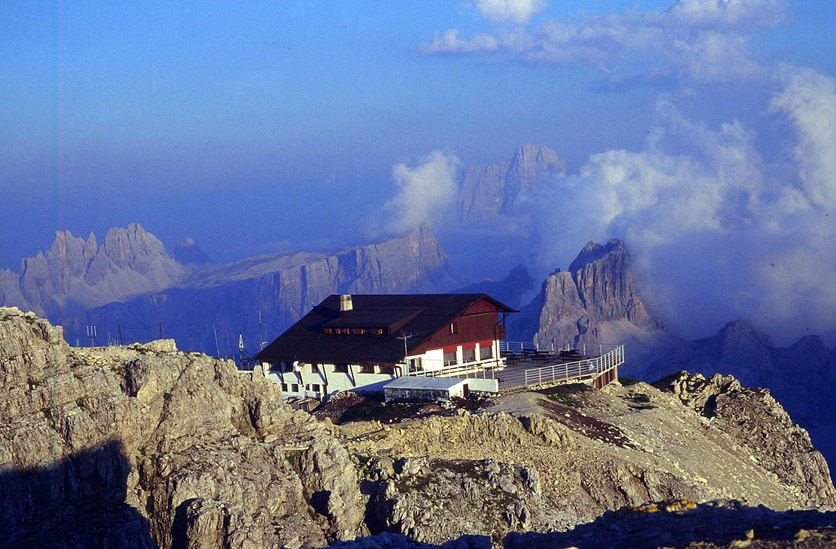 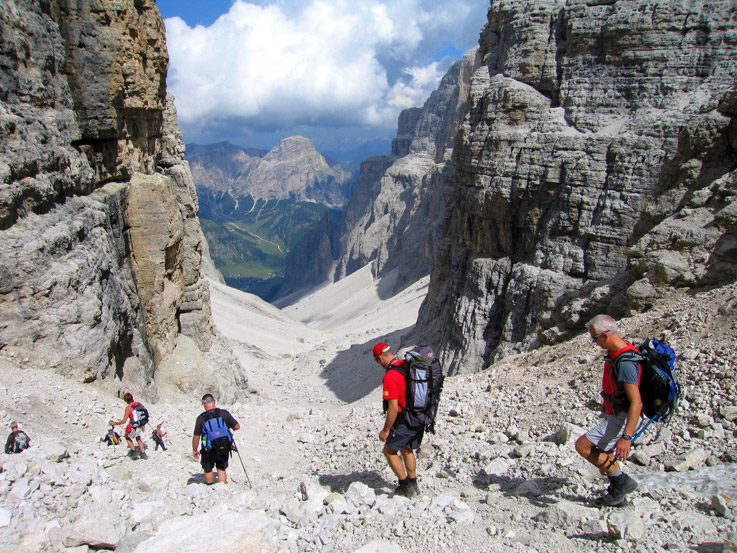 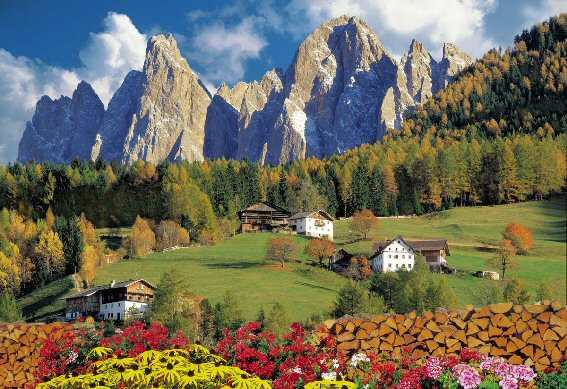 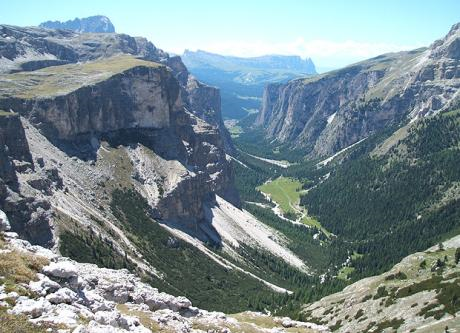 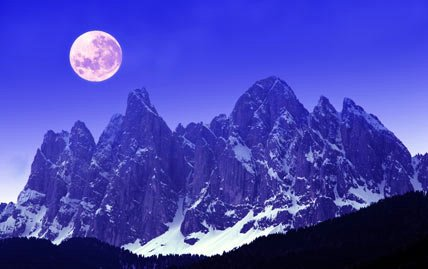